“Ancient Rome declined because it had a Senate, now what's going to happen to us with both a House and a Senate?” 
~ Will Rogers
“Government is not reason; it is not eloquent; it is force. Like fire, it is a dangerous servant and a fearful master.”  
~George Washington
Origins
Framers believed Congress should represent ALL the people
“It is crucial that members of Congress cast votes that are supportive of the values upon which our nation was founded: equality, freedom, and opportunity for all people.” 
~ Joe Baca
House of Representatives
designed to
express the sentiments and viewpoints of diverse constituencies in electoral districts
permit frequent turnover if voters choose to replace representatives
Size & Terms
exact size of the House is currently at 435 members
Congress determines the number
The Constitution provides that the total number of seats in the House shall be apportioned (distributed) among the States on populations
Currently
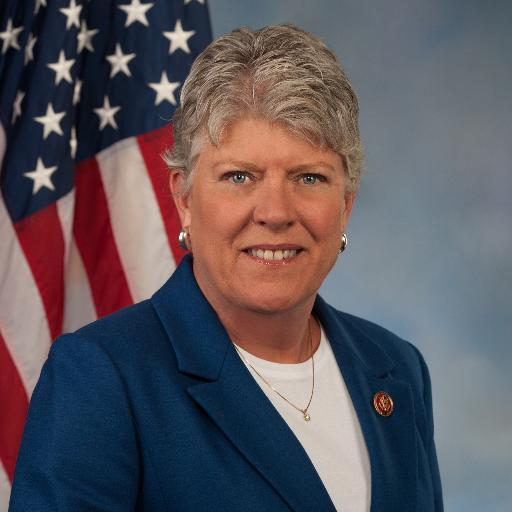 235 Democrats
199 Republicans 
102 women 
Speaker of the House: Nancy Pelosi (D) California
Reapportionment
Article I of the Constitution directs    Congress to reapportion—redistribute—the seats in the House after each decennial census
The Reapportionment Act of 1929
set “permanent” size at 435 members
provided for “automatic      reapportionment”
Districts & Gerrymandering
Districts that have unusual shapes or even defy description have sometimes been gerrymandered
Gerrymandering
drawing congressional districts to the advantage of the political party that controls the State legislature
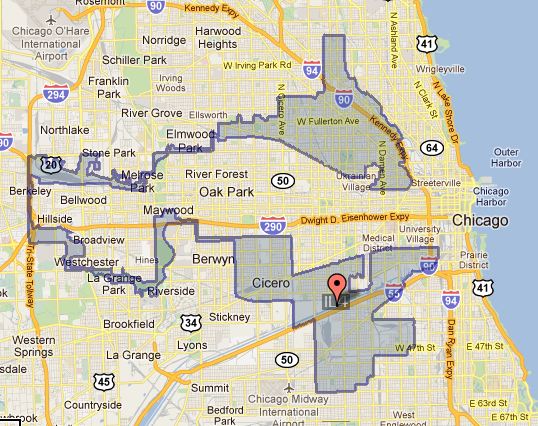 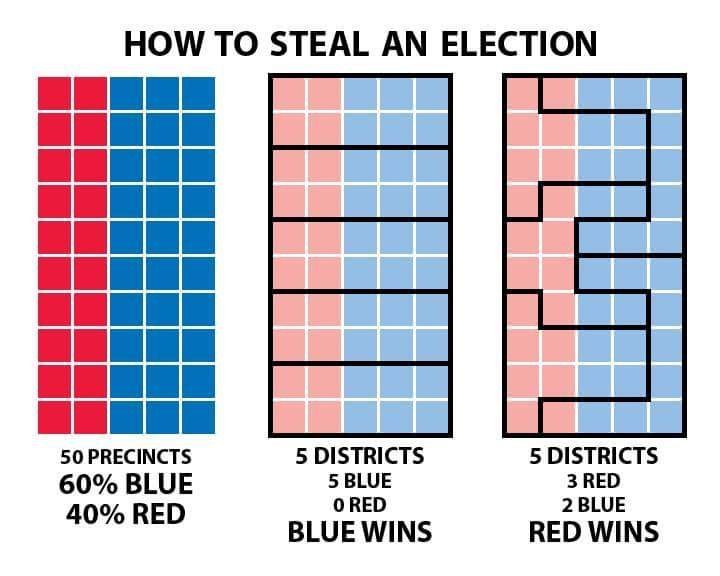